Citizens Complaints against personnel of ISF’s for their misconduct in the Netherlands

Prof. dr. em. Paul Ponsaers
Table of content
1. ISF’s of the Netherlands
1.1. The National Police of the Netherlands
1.2. The Central Criminal Investigation Service 
1.3. The Royal Marechaussée
1.4. Investigating Officials of the Netherlands
2. Central complaint bodies
2.1. The National Ombudsman
2.2. The Inspectorate S&J
2.3. The Bureau for Security, Integrity and Complaints (VIK’s)
2.4. The prosecutor’s office
3. Additional bodies
3.1. The Supreme Court
3.2. Independent Complaint Committees
3.3. The College for Human Rights
3.4. Commissions for Detention Care
3.5. The Inspectorate Security of Defence 
3.6. The Inspectorate of BOA’s
1.1. The National Police
2013
1945
1814
1993
Small municipalites:
Police of the Kingdom
“Rijkspolitie”
National Police Service 
Force (KLPD)
Big cities:
Municipal Police
National Police of the Netherlands (NPN)
Big cities:
Municipal Police
Regional Police
25 regional forces
divided in districs
divided in local entities
Small municipalites:
Royal Gendarmerie
“Koninklijke Marechaussee” (KMar)
Royal Gendarmerie
“Koninklijke Marechaussee” (KMar)
Military missions:
Royal Gendarmerie
“Koninklijke Marechaussee” (KMar)
Part of the Army:
Royal Gendarmerie
“Koninklijke Marechaussee” (KMar)
Basic team
District
Basic team
1.1. The National Police
District
Basic team
District
Head of the Force
Staff
Organizational chart of the National Police of the Netherlands
Regional level
National level
Regional Entity
Centre of Police Services
National Entity
Local level
51,267 FTE = 230 officers / 100,000 inhabitants
Budget = 6,264,396 €
1.1. The National Police
2017
Ministry of Interior
Ministry of Security & Justice
Policial leadership
Minister of Interior & Kingdom Relations
Policial leadership
Minister of Security & Justice / Minister of Legal Aid / State Secretary
Dir Gen Police & Sec Regions	College of Att-Generals		Dir Gen Justice Enfor

National Police		Proc-Gen			Inspectorate S&J
Chief of the Force		CCIS
Dir Gen Police & Sec Regions
1.2. The CCIS
The Central Criminal Investigation Service CCIS (Rijksrecherche)

when a public servant is suspected of a criminal offence
when someone is killed or wounded following the use of firearms by the police
Runs :
factual investigations, with the question whether or not an additional research should be executed; 
disciplinary investigations, questioning if police-officers are whether or not guilty of neglect of duty; 
criminal investigations.
Minister of Security & Justice
College of Attorney-Generals
Head of the Force
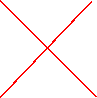 CCIS
Prosecutor’s Offices
Considered as part of the judicial power
1.3. The KMar
Ministry of Defence
Policial leadership
Minister of Defence
Secretary General
Army
Commander of the Army
Royal Air Force
Royal Ground Troups
Royal Marine
KMar
1.4. Investigating Officials
Investigating Officials
General Investigating Officials
Extraordinary Investigating Officials (BOA’s)
the “Intelligence and Investigating Tax Service” (FIOD) of the Ministry of Finance, 
the “Inspection of the Ministry of Social Affairs and Employment” (ISZW) of the Ministry of Social Affairs and Employment, 
the “Intelligence and Investigation Service of Environment and Transport” (ILT-IOD) of the Ministry of Infrastructure and Water, and 
the “Food and Goods Authority” (NVWA) of the Ministry of Agriculture, Nature and Food Quality.
municipal enforcers,
parking lot controllers, 
foresters, 
environmental officials, 
conductors,
social inspectors …

23,500 BOA’s
Table of content
1. ISF’s of the Netherlands
1.1. The National Police of the Netherlands
1.2. The Central Criminal Investigation Service 
1.3. The Royal Marechaussée
1.4. Investigating Officials of the Netherlands
2. Central complaint bodies
2.1. The National Ombudsman
2.2. The Inspectorate S&J
2.3. The Bureau for Security, Integrity and Complaints (VIK’s)
2.4. The prosecutor’s office
3. Additional bodies
3.1. The Supreme Court
3.2. Independent Complaint Committees
3.3. The College for Human Rights
3.4. Commissions for Detention Care
3.5. The Inspectorate Security of Defence 
3.6. The Inspectorate of BOA’s
2. Treatment of complaints
4
Public Prosecution
1
3
National Ombudsman
Bureau VIK
Complaint
2
Inspectorate S&J
2. Treatment of complaints
Public Prosecution
Investigation
1
National Ombudsman
Bureau VIK
Complaint
Admissability
Transfert
Parliament
Inspectorate S&J
2. Treatment of complaints
Public Prosecution
National Ombudsman
Bureau VIK
Complaint
Parliament
2
Inspectorate S&J
Investigation
Transfert
2. Treatment of complaints
Public Prosecution
Criminal case
3
National Ombudsman
Bureau VIK
Complaint
Admissability
Disciplinary case
Disciplinary Authority
Mediation
Inspectorate S&J
Independent
Committee
Appeal
2. Treatment of complaints
4
Public Prosecution
Appeal
Dismissal
Court
CCIS
National Ombudsman
Bureau VIK
Complaint
Inspectorate S&J
2.1. National Ombudsman
1
N.O. = Parliamentary initiative, since 1982 in the Constitution.
Function = To safeguard the rights of all citizens in dealing with administrative authorities, helping them by investigating their complaints. No final decision!
He assesses complaints about all aspects of public administration, defends the interests of the citizen and monitors the quality of public services.
Tasks:
Provide information on official complaints or appeal and refer to the relevant bodies. The National Ombudsman is the last resort institution. If an appeal is still running, he cannot intervene, and has to inform the citizen about that;
Analyzing the complaint concretely considering whether the complaint is justified or not, resulting in a recommendation to the relevant administrative body;
Intervention. The N.O. will contact the public administration concerned to discuss the possibility of a rapid resolution;
Mediation. He is independent mediator between the complainant and the public administration. He may invite the parties to meet face to face;
Investigation and written reports. He can investigate. He will give an order to research to his staff or to the competent force;
A letter. Where the outcome of an investigation is of interest only to the complainant;
Bundling complaints and establish thematic research not involving individual cases but rather certain policies or practices on a more general level.
2.2. Inspectorate S&J
2
The missions of the Inspectorate S&J are multi-fold and cover the broad domain of security and justice, more precisely the sector national security, national police, execution of sanctions, youth, asylum and migration-policy. 
The investigations of the Inspectorate are not initiated by demands or complaints of citizens. For these matters it is up to the National Ombudsman to act. 
When a complaint reaches the Inspectorate, and this seems to be justified, this could be the motive for investigation, but it appears that this is seldom the case. 
The Inspectorate is not engaged in the promotion of the conformity to the norms of individual investigating officials. Individual behaviour of police-officers is evaluated within the force itself. 
it is not up to the Inspectorate to sanction, that is a task of the “Chief of the Force” himself.
The Inspectorate can make audits (concerning the quality of one of the police tasks), thematical investigations (a specific aspect in different unities), incidental investigations (at the occasion of a high-impact incident)
When a mistake is detected by the Inspectorate, this will be communicated to the “leader of the force” and  it is considered as part of his professionalism to make use of this information.
2.3. VIK’s
Bureau for Security, Integrity and Complaints
VIK’s realize the internal investigations within the NPN
Tasks:
“V” stand for security, meaning “screening of the personnel”;
“I” stands for integrity, meaning “internal (penal and disciplinary) investigations”;
“K” stands for the treatment of complaints. On annual basis there are about 12.000 complaints to be treated.
The chief of the force installed a national concertation concerning the seriousness of the disciplinary sanctions, to avoid arbitrary sanctioning, based on jurisprudence.
The Free University of Amsterdam (VU) developed a yearly monitoring system for these internal investigations concerning complaints. 
When a complainant wants to go into appeal, he can go to the independent Committee for Complaints, which decides then. When there is still no satisfaction, he can turn to the National Ombudsman, who functions then as an instance of appeal.
In case a criminal investigation runs at the same time as an internal disciplinary investigation, the Prosecutor’s Office has to be warned. A criminal investigation against a member of personnel can be conducted a priori, after, but also simultaneously to an internal investigation.
2.3. VIK’s
Bureau for Security, Integrity and Complaints
3
Number of investigations run during the period 2012-2014
2.4. Prosecutor’s Office
4
The Public Prosecution Service is considered to be part of the judicial power. The Public Prosecution Service determines whether or not someone has to be brought before penal court. 

The Public Prosecution Service is the authority for the police regarding criminal law enforcement. Police officers charged of having committed a violation of the law do not have any special protection or treatment in the lawsuits. They are treated like any other offender. 

The Prosecutor’s Office supervises also the “General Investigating Officials”, as the “Intelligence and Investigating Tax Service” (FIOD) of the Ministry of Finance, the “Inspection of the Ministry of Social Affairs and Employment” (ISZW) of the Ministry of Social Affairs and Employment, the “Intelligence and Investigation Service of Environment and Transport” (ILT-IOD) of the Ministry of Infrastructure and Water, and the “Food and Goods Authority” (NVWA) of the Ministry of Agriculture, Nature and Food Quality.
Table of content
1. ISF’s of the Netherlands
1.1. The National Police of the Netherlands
1.2. The Central Criminal Investigation Service 
1.3. The Royal Marechaussée
1.4. Investigating Officials of the Netherlands
2. Central complaint bodies
2.1. The National Ombudsman
2.2. The Inspectorate S&J
2.3. The Bureau for Security, Integrity and Complaints (VIK’s)
2.4. The prosecutor’s office
3. Additional bodies
3.1. The Supreme Court
3.2. Independent Complaint Committees
3.3. The College for Human Rights
3.4. Commissions for Detention Care
3.5. The Inspectorate Security of Defence 
3.6. The Inspectorate of BOA’s
3. Additional bodies
Public Prosecution
National Ombudsman
Bureau VIK
Complaint
Inspectorate S&J
3. Additional bodies
Public Prosecution
National Ombudsman
Bureau VIK
Complaint
Admissability
Admissability
5
Appeal
Cassation
Supreme Court
Inspectorate S&J
3. Additional bodies
Public Prosecution
National Ombudsman
Bureau VIK
Complaint
Admissability
Disciplinary case
Disciplinary Authority
6
Inspectorate S&J
Independent
Committee
3. Additional bodies
Public Prosecution
National Ombudsman
Bureau VIK
Complaint
7
College for Human Rights
Inspectorate S&J
3. Additional bodies
Public Prosecution
8
Commissions for detention care
National Ombudsman
Bureau VIK
Complaint
Inspectorate S&J
3. Additional bodies
Ministry of Defence
Policial leadership
Minister of Defence
Secretary General
Army
Commander of the Army
Royal Air Force
Royal Ground Troups
Royal Marine
9
KMar
3. Additional bodies
Investigating Officials
Extraordinary Investigating Officials (BOA’s)
General Investigating Officials
municipal enforcers,
parking lot controllers, 
foresters, 
environmental officials, 
conductors,
social inspectors …

23,500 BOA’s
10
Independent Complaint Commission
6
The legal status of all civil servants is laid down in the Constitution, which is translated into the Law on Functionaries. This law contains the guiding principles for the disciplinary law applied to all functionaries. 
The regulations are partially an internal matter of the ISF’s, but there is also a more external component when it comes to a pursued formal procedure. 
This component is assured by the advice delivered by an Independent Complaint Commission (“Onafhankelijke Klachtencommissie”) and (sometimes) even intervention by the National Ombudsman. 
Mostly the Complaint Commission interferes when a complaint was not treated to satisfaction. It is up to the Minister of Security and Justice to regulate more precisely concerning the treatment of complaints against members of ISF’s. 
On a yearly basis the Complaint Commissions reports in a public document concerning the registered complaints and decisions. In these publications is pointed also to structural shortcomings in the organisation.
College for Human Rights
7
Citizens can sent their anonymous complaints concerning discrimination and infringements on human rights to the College for Human Rights, which has institutional links with the National Ombudsman. To a certain extent both institutions complement each other.
 The College functions on its own initiative in those matters it encounters and in the spending of its budget. In this College are working 9 members of the College and 50 professionals with very variable expertise.
The members of the College are responsible for the mission, vision, strategy and the policy of the College. They are people with a large variety of working experience, knowledge and societal background. They are appointed by the King. 
The Council also advices the Minister of Security & Justice concerning the nomination of the members of the College. Permanent members of the Council are the National Ombudsman, the president of the Dutch Data Protection Authority (DPA) and the president of the Council for Jurisprudence. 
Citizens can sent their anonymous complaints concerning different forms of discrimination and the significance of human rights to the College. In case of a complaint, the College will test it referring to the legislation. The College renders advice in case of a complaint and explains how procedures are working. 
Sometimes a complainant is redirected to another body. If the complaint is dealing with discrimination, the College will start a procedure without asking any fee. From that moment on the complaint is no longer anonymous. The case will end finally in a judgement, which is not formally or legally binding, but in 80% of these cases the judgement is accepted by the defendant. Judgements are always public.
Commissions for Detention Care
8
The Dutch police arrests yearly about 400.000 people, which are detained within police cells. 
Since the police reform the former commissions are transformed into ten Oversight Commissions on Detention Care (CTA): one for each regional unit of the National Police. 
CTA’s are composed by independent members who are appointed by the Minister of Security & Justice, by means of an open application and after presentation of the Mayor engaged and the prosecutor. 
Members cannot be police-officers and should have a reputation of impartiality and independence
Inspectorate Security of Defence
9
The Inspectorate Security of Defence is led by an Inspector-General Security. This Inspectorate bundles all competences of former inspectorates within Defence. 
The Inspectorate Security of Defence stands outside the formal organisation structure and is directly accountable to the Minister of Defence. This position enforces its independency. 
Inside KMar the Section Integrity and Internal Investigations (SIO) runs penal and disciplinary investigations inside KMAr concerning integrity infringements.
Inspectorate of BOA’s
10
To assure the quality of BOA’s, they are put under oversight of a supervisor, mostly a police officer.
It is his task to control whether or not BOA’s are executing their task in an orderly way. These supervisors advice the Minister of Security and Justice, who decides on the deliverance of licences.
Conclusions
The National Ombudsman guarantees an independent treatment, but cannot judge
Criminal cases are always treated at the level of the prosecutor’s office, with the help of the CCIS
A large amount of complaints with a disciplinary character are treated within the NPN itself
The “head of the force” is considered to be impartial
Appeal is always possible at the Independent Complaint Commission
Parliament is well informed about the treatment of complaints
Thank you for your attention

Prof. dr. em. Paul Ponsaers